Біологічні науки
Біологія
Біологія (грец. біос – «життя», логос – «вчення») – це сукупність наук про живі істоти, їхню будову, процеси життєдіяльності, взаємозв’язки між собою та умовами навколишнього середовища, закономірності розповсюдження по земній кулі, походження, історичний розвиток, різноманітність тощо.

Термін «біологія» запропонував у 1802р. фр. вчений Ж.-Б. Ламарк.
Ботаніка
Бота́ніка (дав.-гр. βοτανικός — той, що стосується трав, від дав.-гр. βοτάνη — трава, пасовисько) — розділ біології, що вивчає рослини, гриби і водорості.
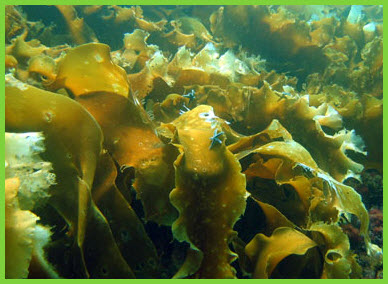 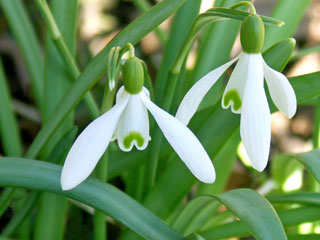 Зоологія
Зооло́гія (грец. ζωο та λογος) — це біологічна дисципліна, що вивчає навколишній світ тварин та їхні взаємозв'язки з довкіллям.
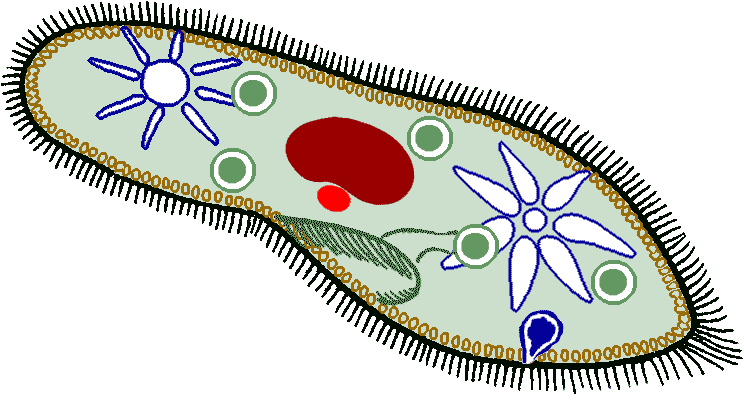 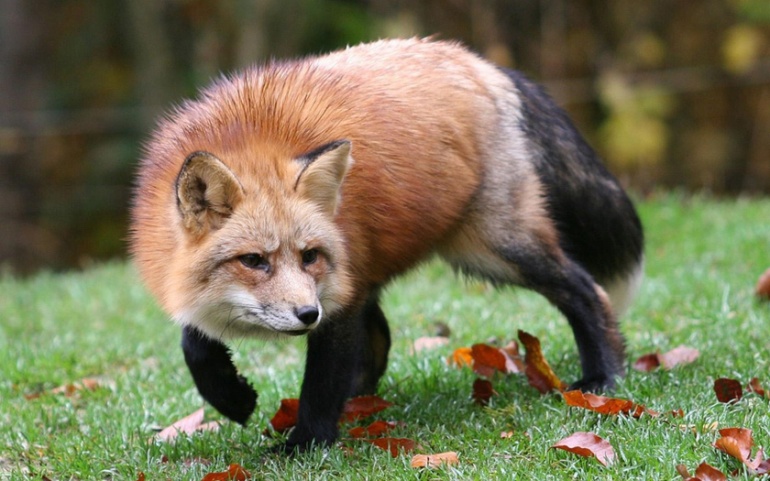 Мікробіологія
Мікробіоло́гія — розділ біології, що займається вивченням мікроорганізмів, в основному вірусів, бактерій, грибів, водоростей і найпростіших.
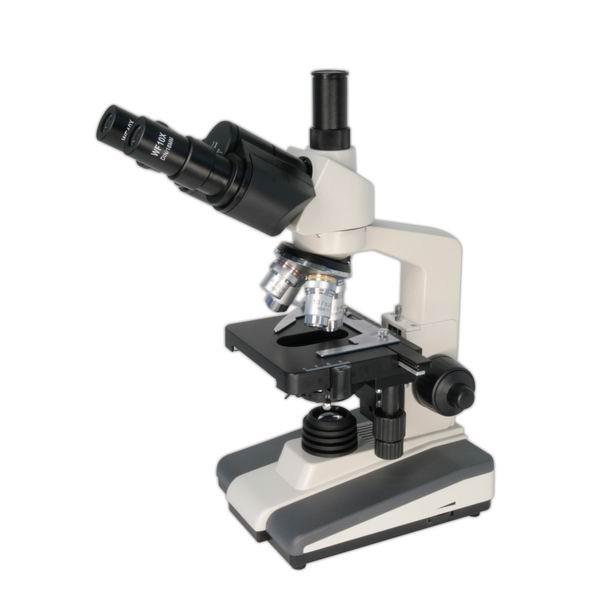 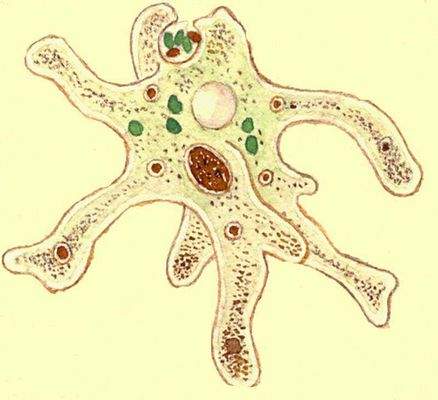 Бактеріологія
Бактеріоло́гія (від грецьк. bakteria— паличка і logos—слово) — розділ мікробіології, що вивчає будову, життя і властивості бактерій.
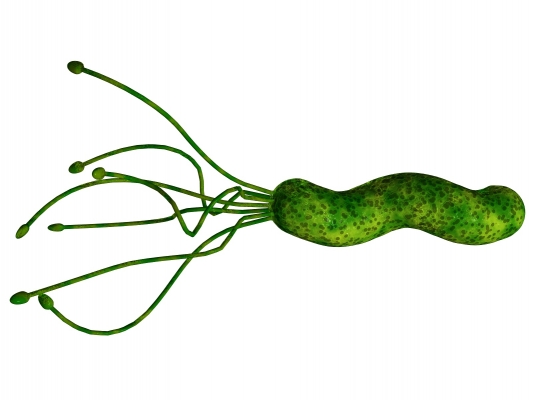 Вірусологія
Вірусологія — розділ мікробіології, що вивчає будову, життя і властивості вірусів.
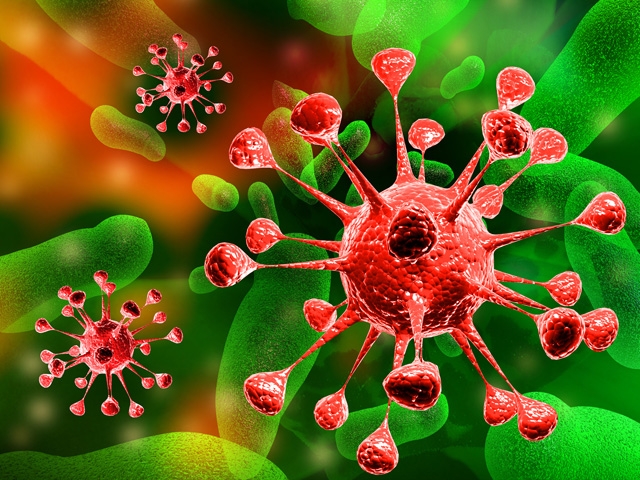 Мікологія
Міколо́гія (грец. μύκης — гриб і ...логія) — наука, яка досліджує гриби як особливу групу організмів, що становлять самостійне царство живої природи. 
Раніше, коли гриби відносили до рослин, мікологія вважалась одним із розділів ботаніки.
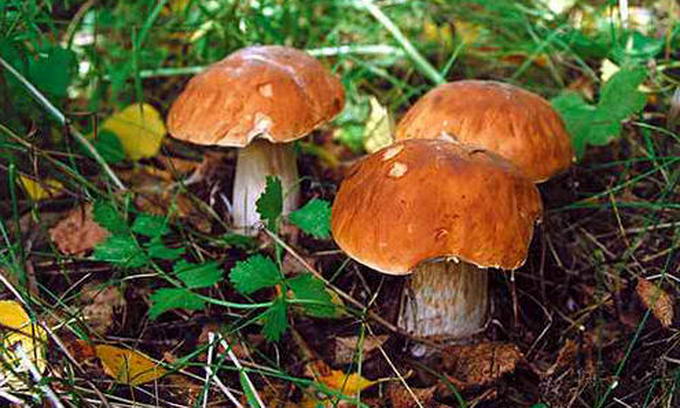 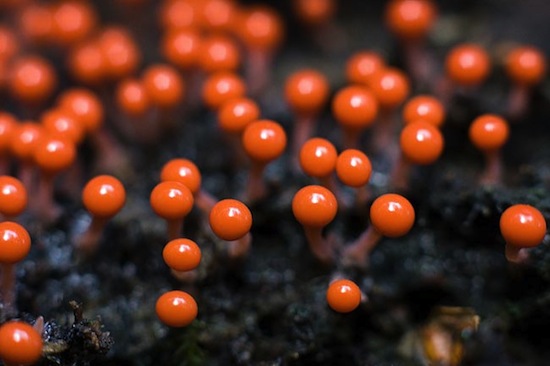 Ліхенологія
Ліхенологія – наука про лишайники.
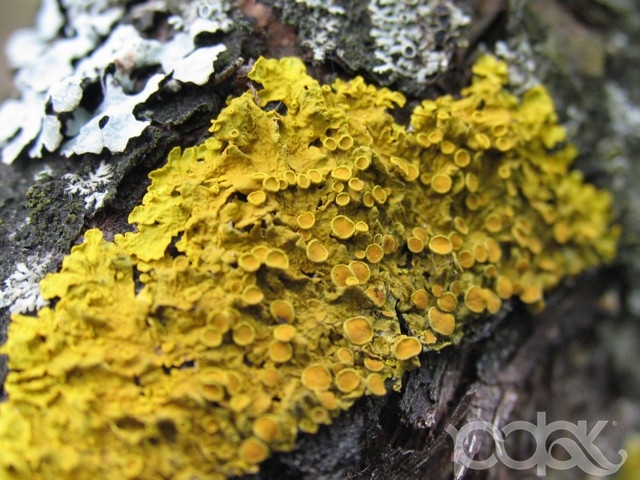 Біохімія
Біохімія – наука, що вивчає хімічні процеси в клітині.
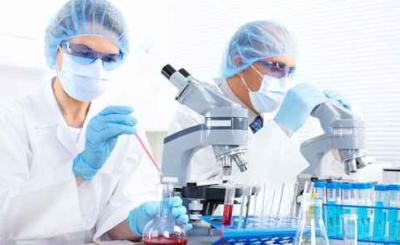 Молекулярна біологія
Молекулярна біологія – це розділ біохімії, що вивчає організацію спадкової інформації та біосинтез білка.
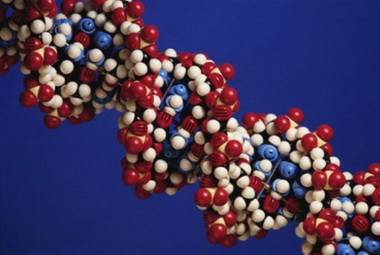 Цитологія
Цитологія – наука про клітини.
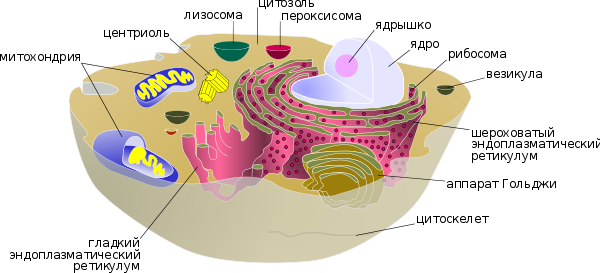 Гістологія
Гістологія – наука про тканини.
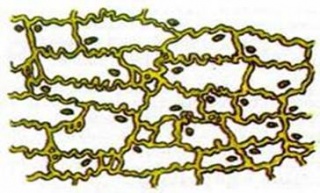 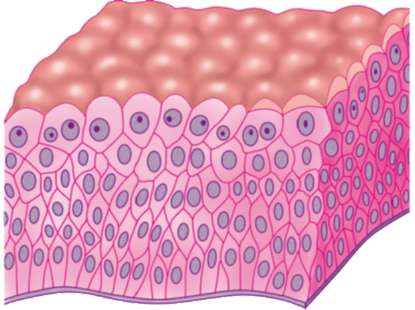 Морфологія
Морфологія – наука про будову й форму організмів.
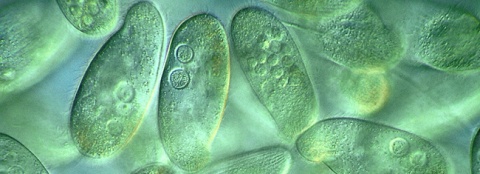 Анатомія
Анатомія – наука про внутрішню будову.
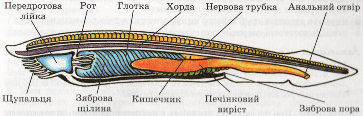 Ембріологія
Ембріологія – наука, що вивчає ембріональний період онтогенезу.
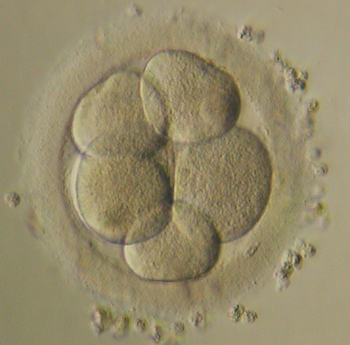 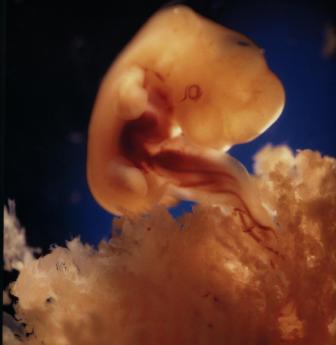 Фізіологія
Фізіологія – наука про процеси життєдіяльності.
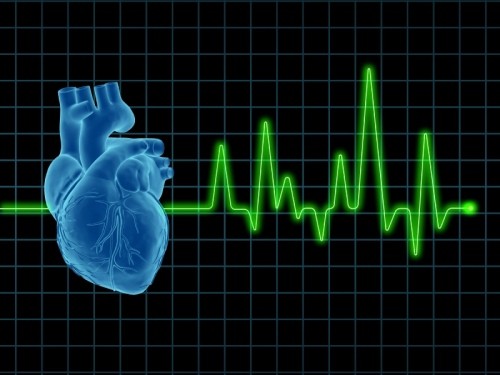 Систематика
Систематика – наука про класифікацію організмів.
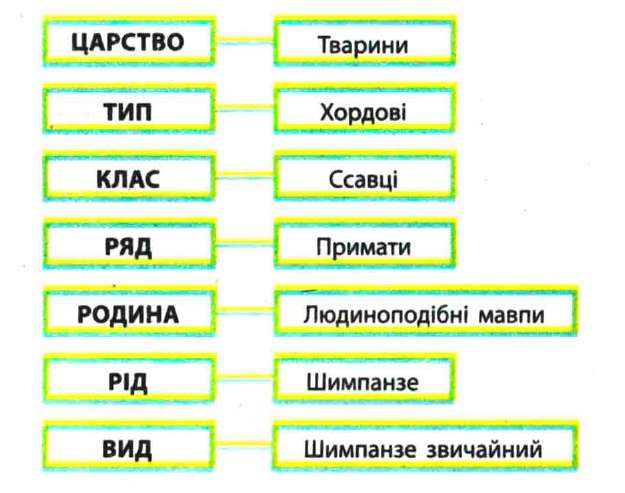 Генетика
Генетика – наука про спадковість і мінливість.
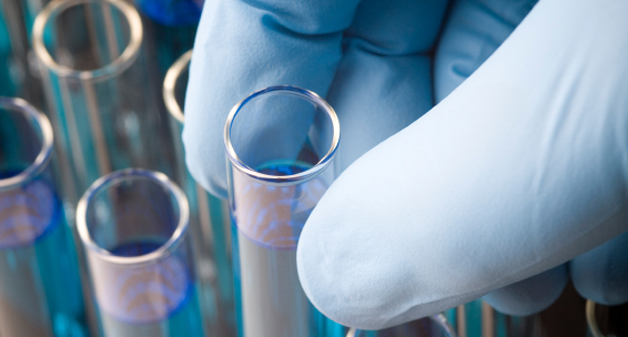 Селекція
Селекція – наука про методи створення порід домашніх тварин, сортів культурних рослин та штамів мікроорганізмів з потрібними людині властивостями.
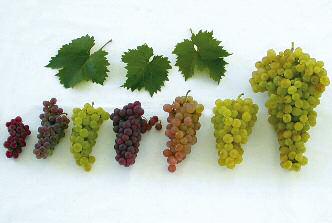 Біотехнологія
Біотехнологія – наука про використання живих організмів та біологічних процесів у виробництві.
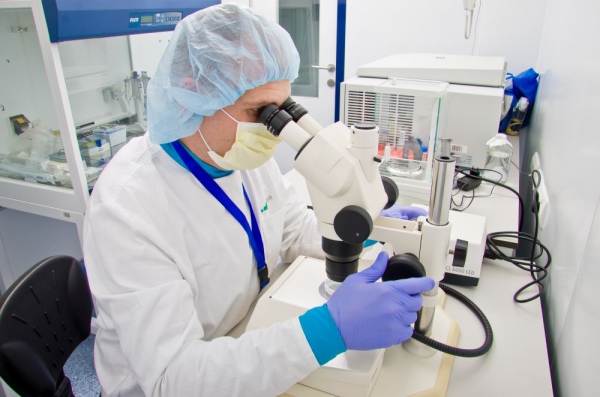 Генна інженерія
Генна інженерія – це зміна генотипу введенням або вилученням з  клітин генів чи їх груп.
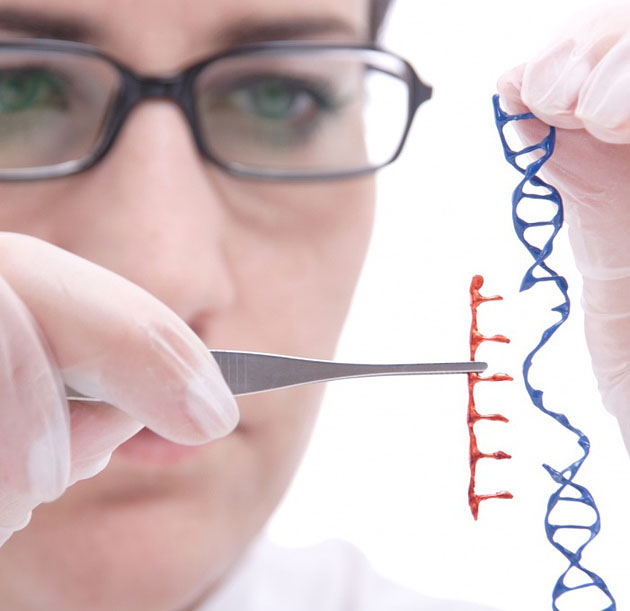 Палеонтологія
Палеонтологія – наука про викопні рештки живих істот.
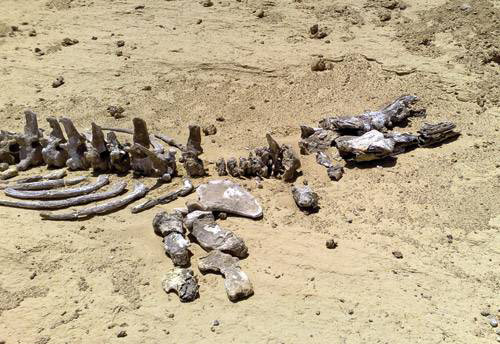 Еволюційне вчення
Еволюційне вчення – наука про історичний розвиток живих організмів.
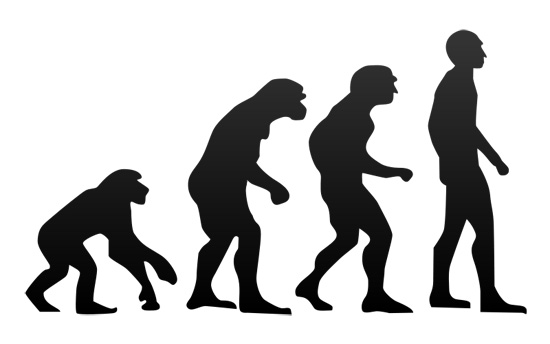 Екологія
Екологія – наука про взаємозв’язки організмів між собою та навколишнім середовищем.
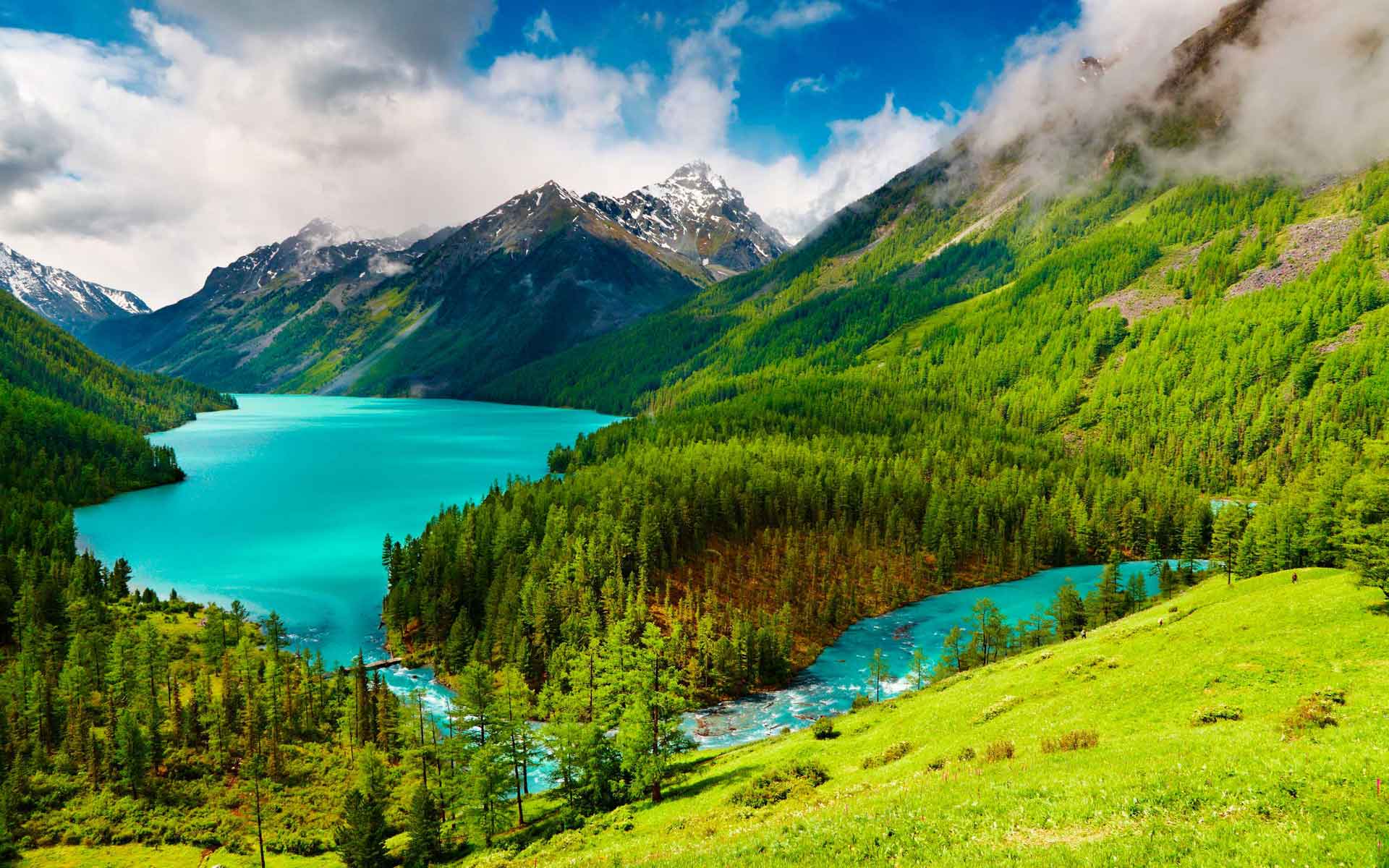